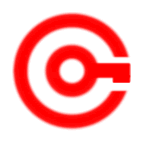 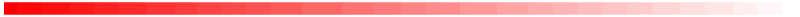 www.studymafia.org
SEMINAR ON  NOISE CONTROL OF  BUILDINGS
Submitted To:				Submitted By:
www.studymafia.org                                     www.studymafia.org
CONTENTS
Introduction
Noise and Health
Ways to Control
Methods to control
Room Acoustic
Wall Construction
Floor construction
Space Planning
HVAC and Elevator soundproofing
Residential Sound Control Practices
Conclusion
References
INTRODUCTION
Century of development and immense noise.
24/7 surrounded by noise and sound.
Principle: conversion of disturbances into electrical  potentials which brain can sense.
Noise from outdoor as well as within the house.
NOISE : UNWANTED SOUND
Noise can impede speech communication.
Solution can be noise control.
NOISE AND HEALTH
Regular exposure to noise  may include various physical  and psychological heath  consequences including:
Hearing Impairment
Tinnitus
Hypertension
Ischemic heart disease
Annoyance
Sleep disturbances
Harm to Immune System
Birth defects
Icreased incidence of diabetes
BASICS
Principle of hearing: conversion of physical disturbances in to  electrical potentials which brain can sense
Listerner’s ear recieve sound directly and indirectly( i.e  reflection from several surfaces).
PARAMETERS
Building materials are generally  rated by their noise reduction  coefficient (NRC).
Sound Transmission Class (or  STC) is an integer rating of how  well a building partition attenuates  airborne sound.
WAYS TO CONTROL
Three BASIC ways to control noise
Replace the sound source with a quieter one.
Block the sound with a solid, heavy material that resists  the transmission of sound waves.
Absorb the sound with a light, porous material that soaks  up sound waves.

Acoustical design issues for buildings include site  noise considerations, control of noise transfer,  establishing noise standards, room acoustics  considerations, sound isolation, vibration control  and audio/visual considerations
METHODS
SOUND INSULATION

Through sound barrier  transmission , sound is  reduced.
By increasing wall  thickness and isolating  one side of construction  from other.
	Methods: Wall  construction,Floor  planning,Space Planning.
SOUND ABSORPTION
It is the capability of  surface to absorb sound  instead of reflecting it.
Good sound absorbing  materials are carpet,  foam, padding and  fiberglass insulation.
Method : Room acoustics
ROOM ACOUSTICS
ROOM ACOUSTICS
□		We receive direct and reflected  sound in a room.
	Unwanted background noise is  due to high level of reflected  sound in poor acoustical rooms.
	To achieve acceptable acoustic  characteristics various points  are taken into considerations  like:
location and extent of sound  absorbing materials
	reduction of reverberation  and speech interference
Shape of room(for libraries)
Best sound absorption materials
SOUND ABSORPTION AT WORKPLACE
Suspended acoustical baffle
Lay in acoustical ceiling
CONT.
Open cell acoustical foam
Quilted sound screen
WALL CONSTRUCTION
Standard partition is a  single stud wall and one  layer of gypsum bard on  each side,the acoustic  performance can be  improved by using light  gauge metals instead of  wood studs.
STC (Sound transmission  class) is standard  parameter to compare  performance of differenent  construction materials
J
STC
SPACE PLANNING
Space planning deals with  organizing spaces to avoid  adverse adjacencies of  noisy equipment like  mechanical equipments  and electrical transformer  with quiet spaces .
It can be the most  cost-effective noise  control technique.
FLOATING FLOOR
CONSTRUCTION
FLOOR CONSTRUCTION
Floor and ceiling provide two  acoustical function:
provide separation  between adjacent spaces i.e,  airborne sound  insulation
reduce sound of footfalls  and other impact sounds i.e,  impact insulation.
Using a carpet and a pad  or a resilient floor  underlayment improves  impact insulation.
WOOD FRAMED FLOOR
HVAC NOISE CONTROL
PROBLEMS	SOLUTIONS
not acoustically treated, noise from  heating, ventilating, and
air-conditioning equipment can travel  from room to room in the home or in  the office.
Fiberglass duct liner, designed  for installation inside sheet metal  ductwork to attenuate air rush and  central equipment noise as well as to  control heat loss or gain through duct  walls.
Fiberglass duct board,  combining  acoustical/thermalinsulation with a  reinforced foil-kraft air barrier/vapor  retarder, from which complete air  duct systems may be fabricated.
Noise produced by fansand motors of  central air equipment can be  transmitted
throughout the duct system. High air  velocities in the duct system can  cause noise-producing  turbulence.
Protecting Yourself from Elevator Noise
Soundproofing
Reason
by simply applying a  layer of mass loaded  vinyl to the walls.
A separate wall around  the perimeter of  elevator.
Increasing air space in  a wall assembly will  also improve isolation
the sound coming  from cable system  attached to the  elevator itself.
sound coming from  the elevator shaft –  sound caused by the  motor and cables.
Residential sound control PRACTICES
FIVE NOISE CONTROL MISTAKES TO AVOID

Thinking you don’t have a noise problem.
Not considering noise control before a project is started.
Not conducting a detailed study of noisy equipment.
Not using a systematic approach to noise control.
Not sealing air leaks.
CONCLUSION
Noise is becoming a very big problem day to day it is  degrading our health and ecological balance as well.  And one cannot remain untouched with this aspect of  day to day issue. 
By introducing noise control in  buildings we can create a less noisy residential and  other constructions. As sound travels directly and  throughs reflections, so to improve sound quality  reflections should be minimized.
REFERENCES
Google.com
Studymafia.org
Wikipedia.org